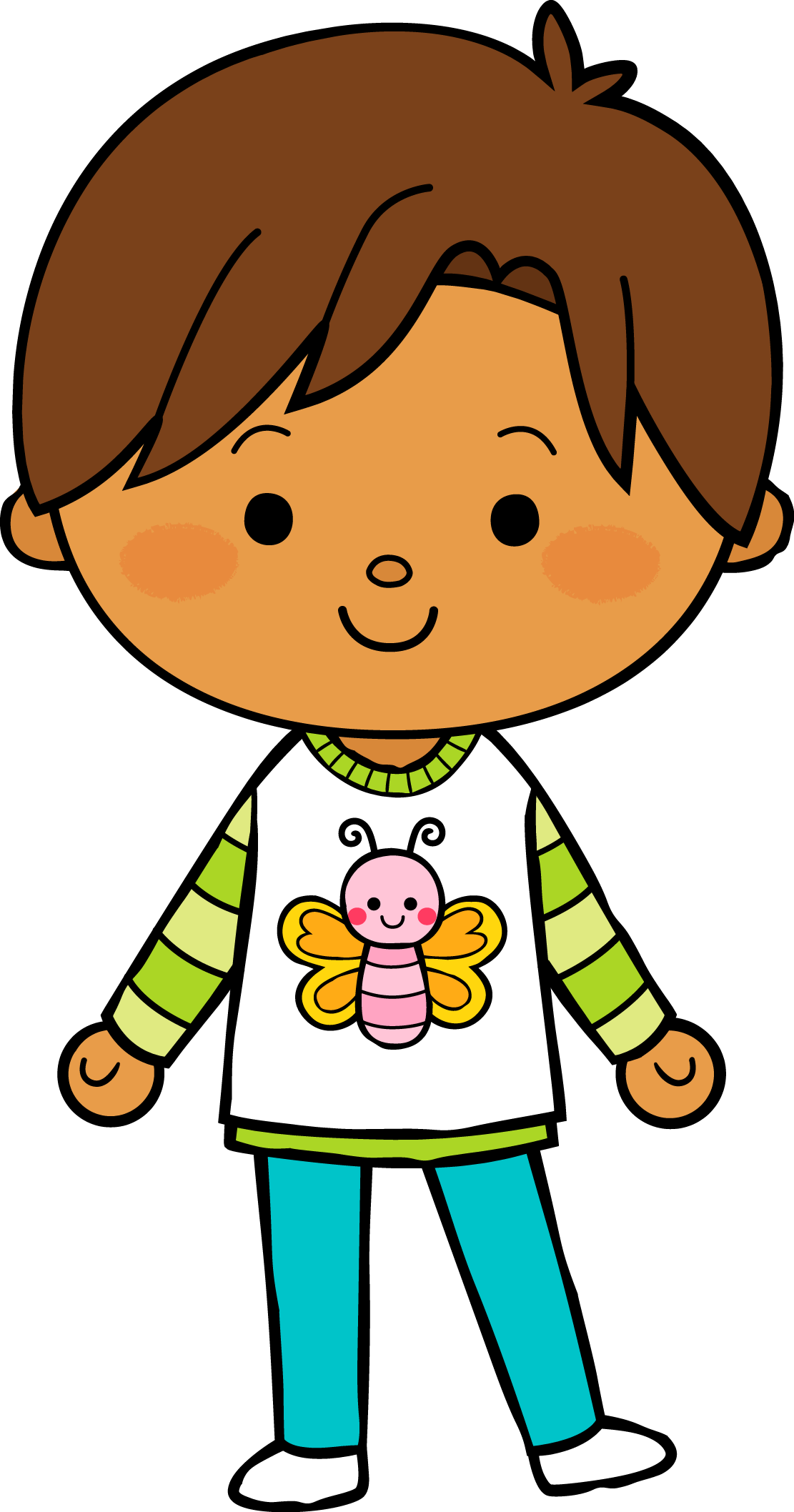 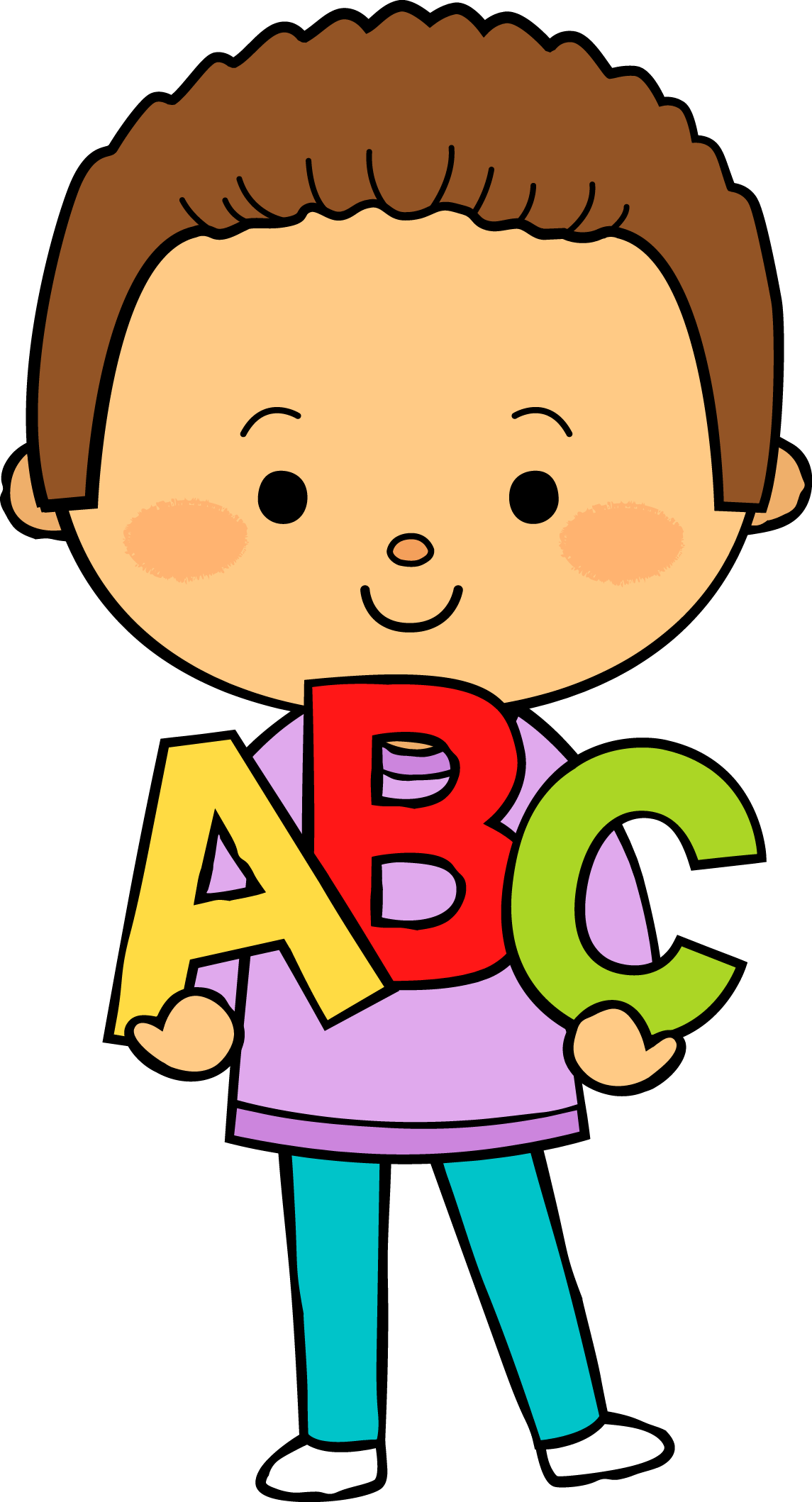 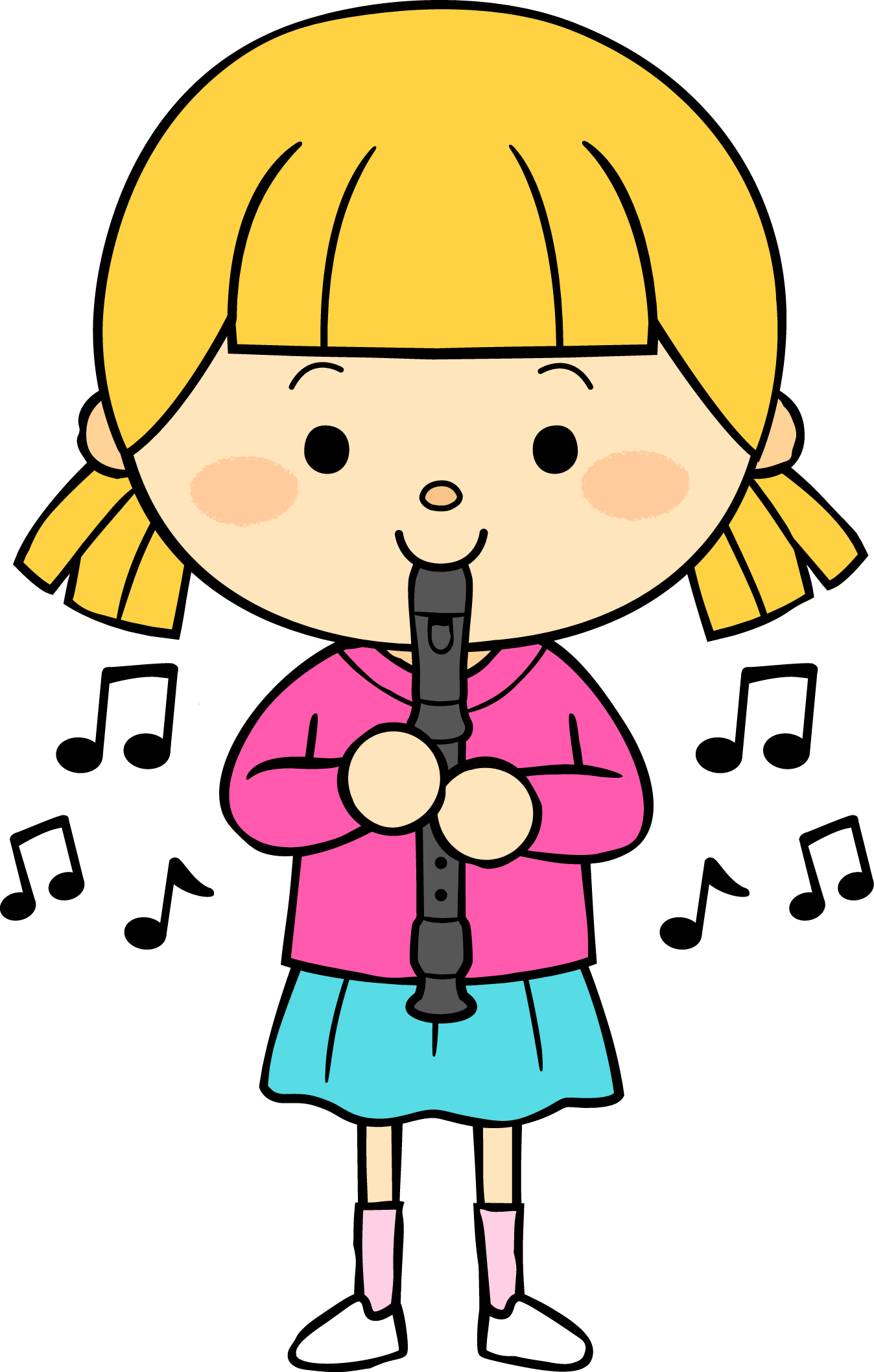 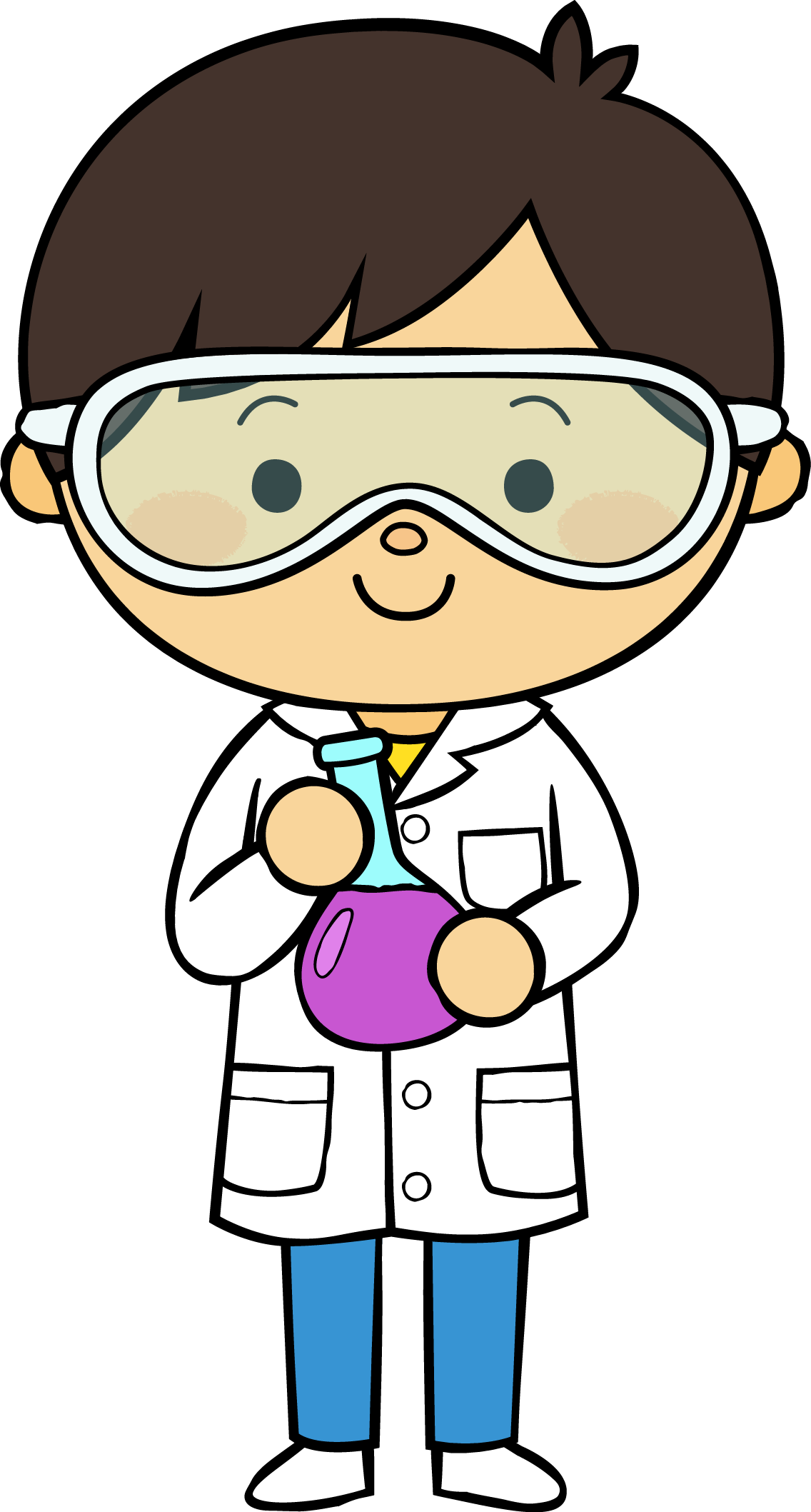 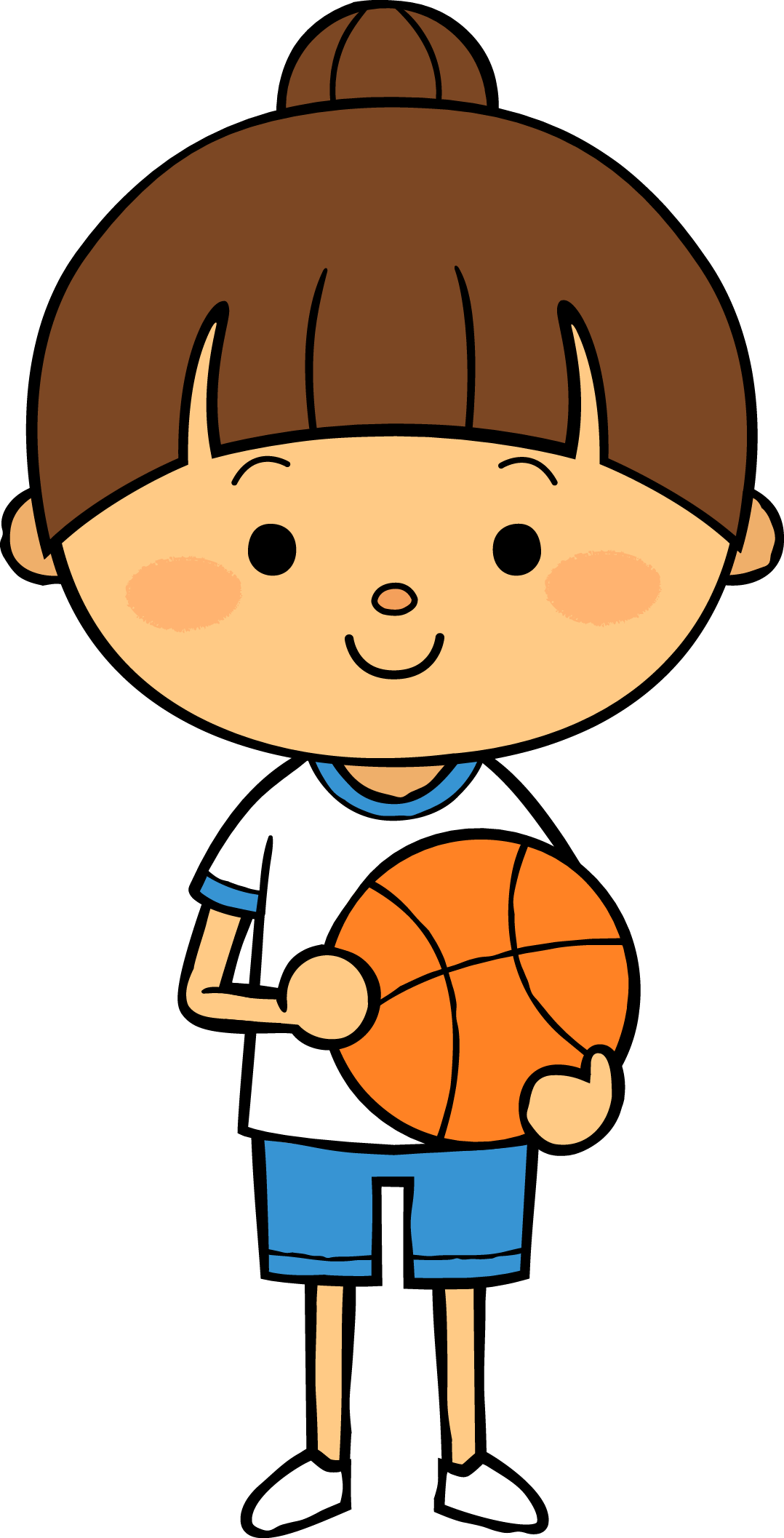 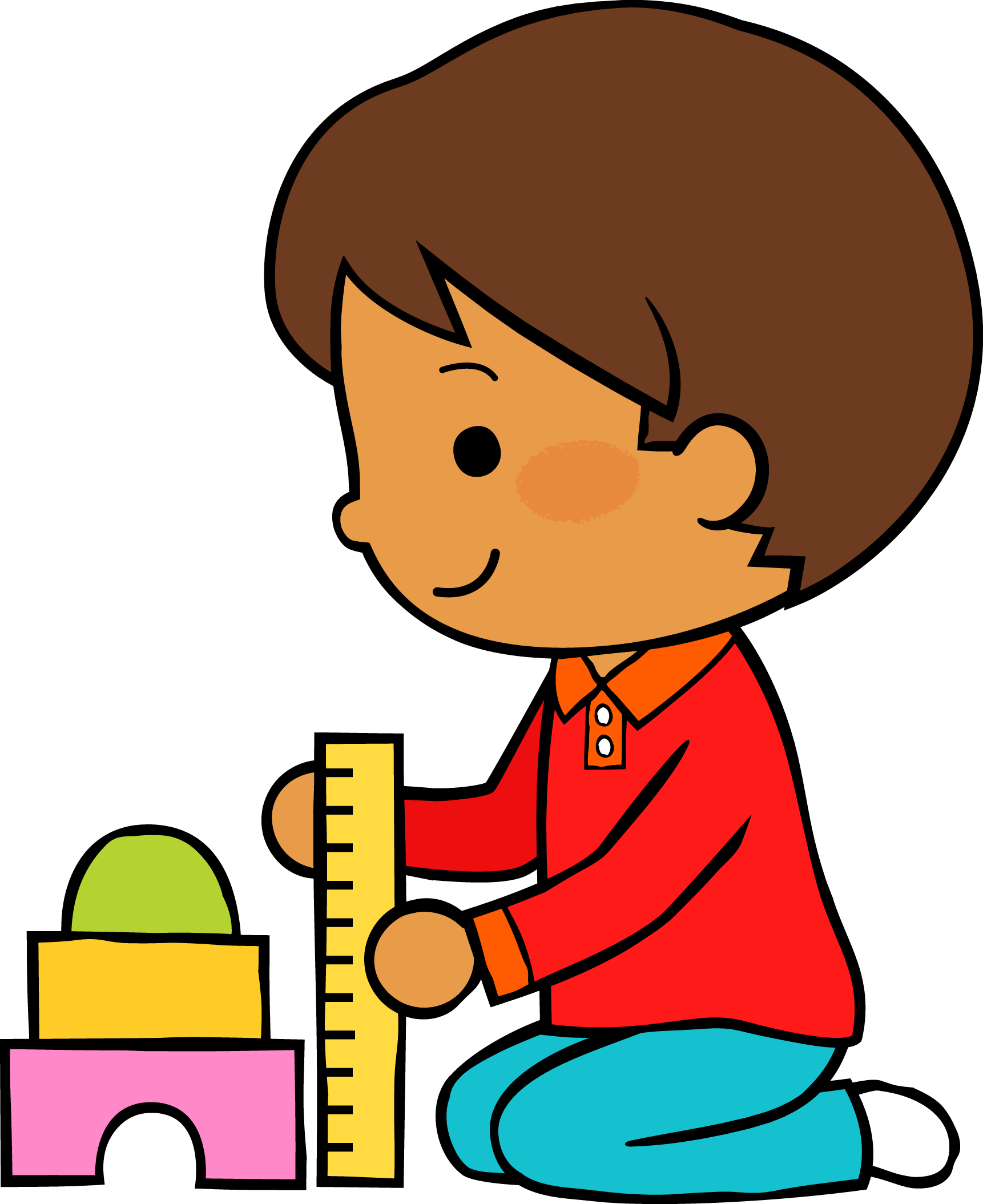 11      05      2021
M
M
J
V
L
Situación de Aprendizaje: Todos Somos Importantes
Campos de formación y/o áreas de desarrollo personal y social a favorecer
Autoevaluación
Manifestaciones de los alumnos
Aspectos de la planeación didáctica
Pensamiento 
matemático
Lenguaje y
comunicación
Exploración del mundo natural y social
Educación 
Física
Educación Socioemocional
Artes
La jornada de trabajo fue:
Exitosa
Buena
Regular
Mala
Logro de los aprendizajes esperados 
      Materiales educativos adecuados
       Nivel de complejidad adecuado 
       Organización adecuada
       Tiempo planeado correctamente
       Actividades planeadas conforme a lo planeado
Observaciones
______________________________________________________________________________________________________________________________________________________________________________________________________________________________________________________
El tema fue del interés de los alumnos, ya que obtuve buena respuesta por parte de los alumnos, sin embargo al momento de participar alargan sus respuestas al grado de que solían salirse del tema, y por el hecho de no “cortar” dichas participaciones nos hizo falta tiempo para concluir la actividad.
Interés en las actividades
Participación de la manera esperada
Adaptación a la organización establecida
Seguridad y cooperación al realizar las actividades
Todos   Algunos  Pocos   Ninguno
Rescato los conocimientos previos
Identifico y actúa conforme a las necesidades e intereses de los alumnos  
Fomento la participación de todos los alumnos 
Otorgo consignas claras
Intervengo adecuadamente
Fomento la autonomía de los alumnos
Si            No
Logros
Dificultades
Dar soluciones para que a pesar de tener problemas de comunicación (por la herramienta digital) encontrar estrategias para seguir fomentando la participación en los alumnos
_________________________________________________________________________________________________________________________________
_____________________________________________________________________________________________________________________________________________________________________
- No generar consignas claras a la primera vez, al estar nerviosa suelo repetir indicaciones, y muchas veces no suelen ser claras
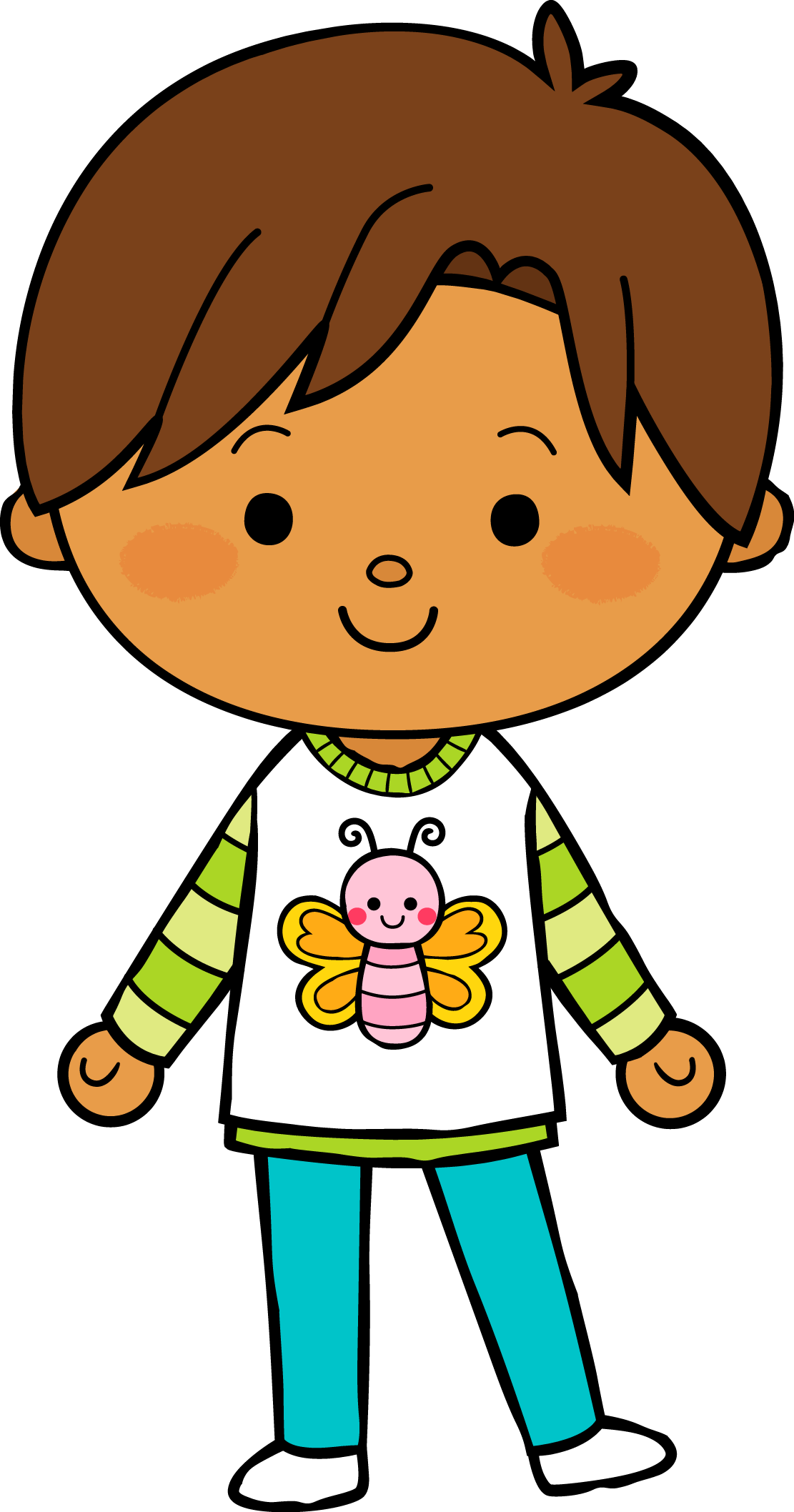 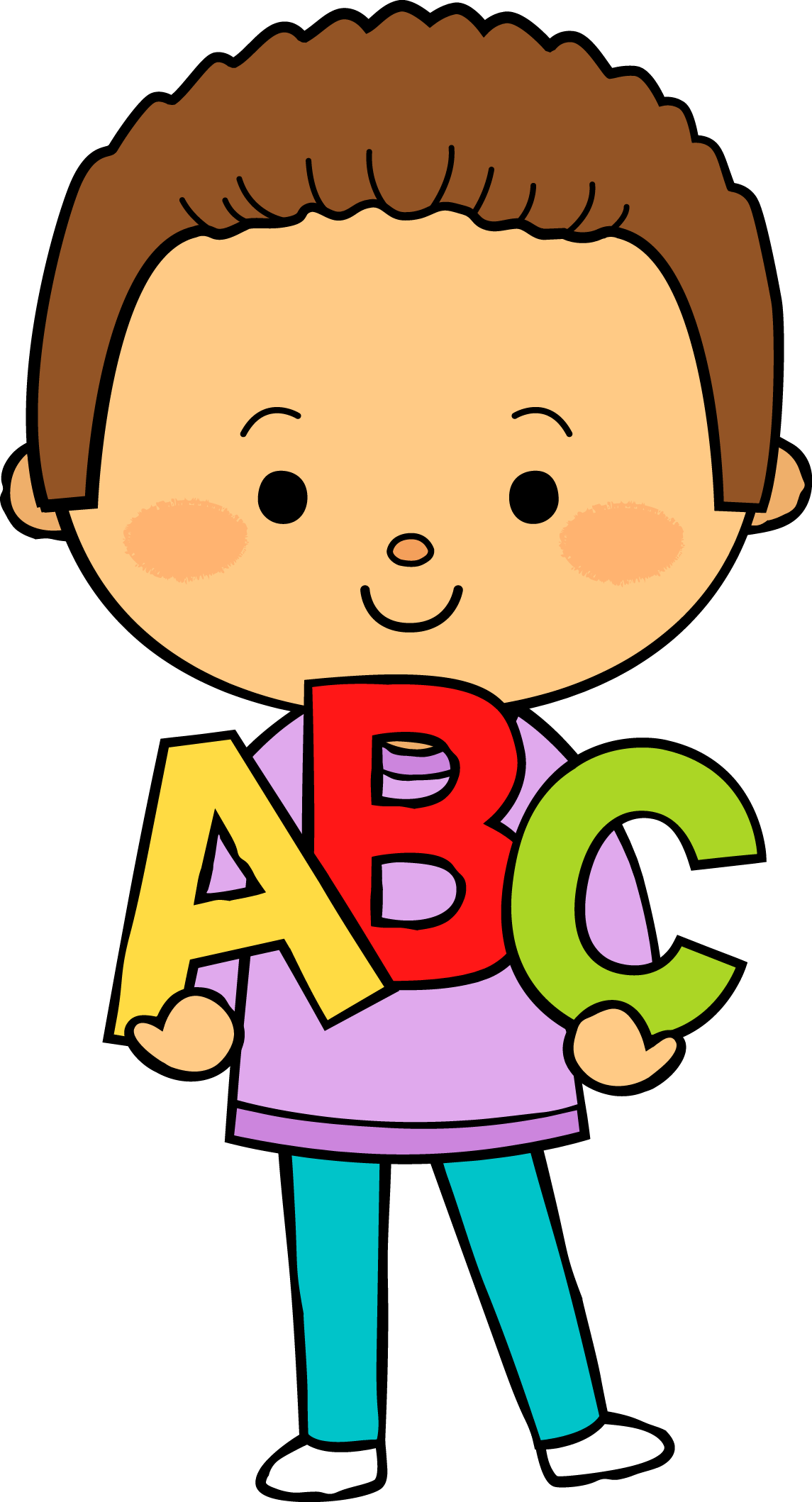 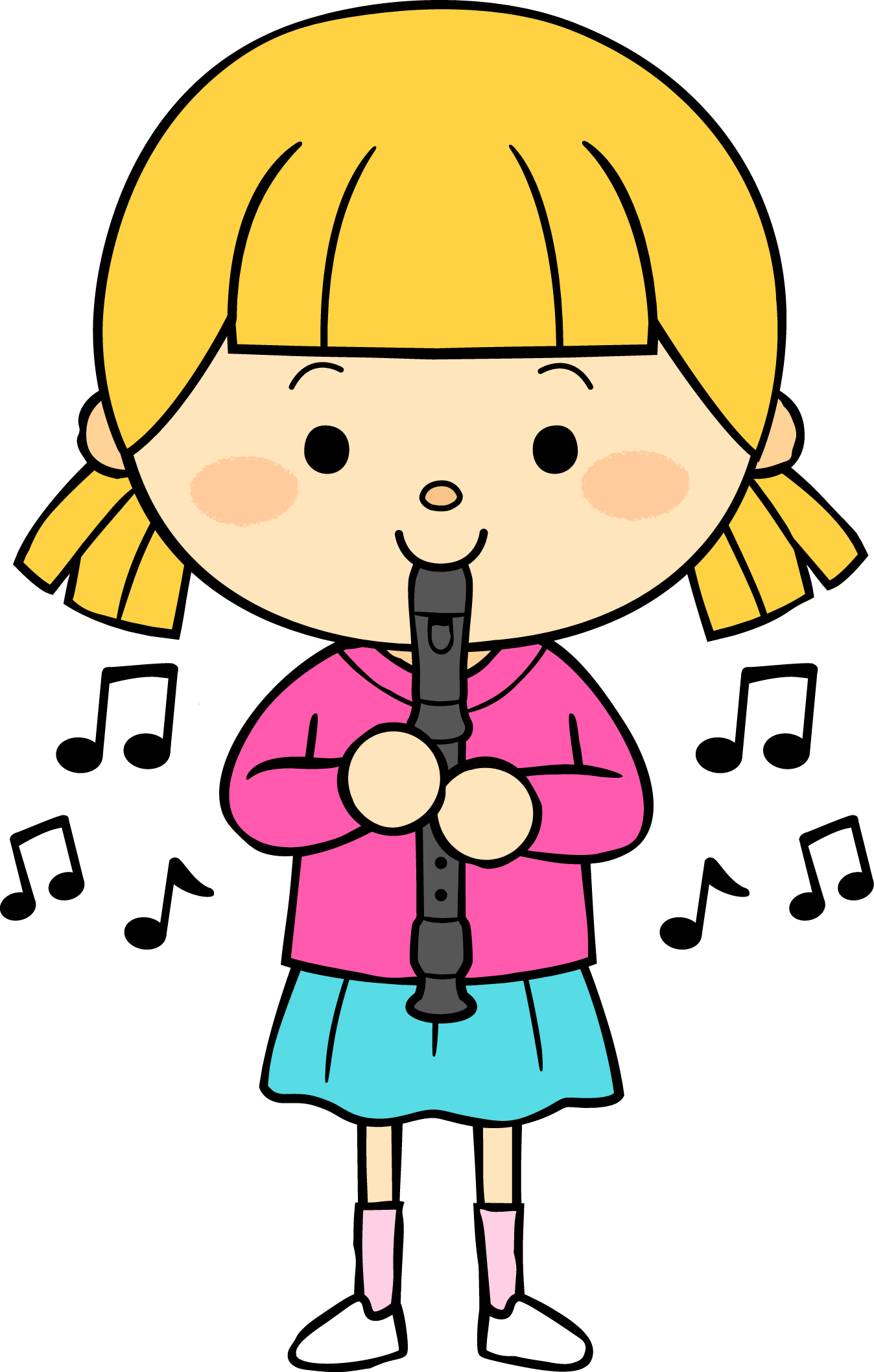 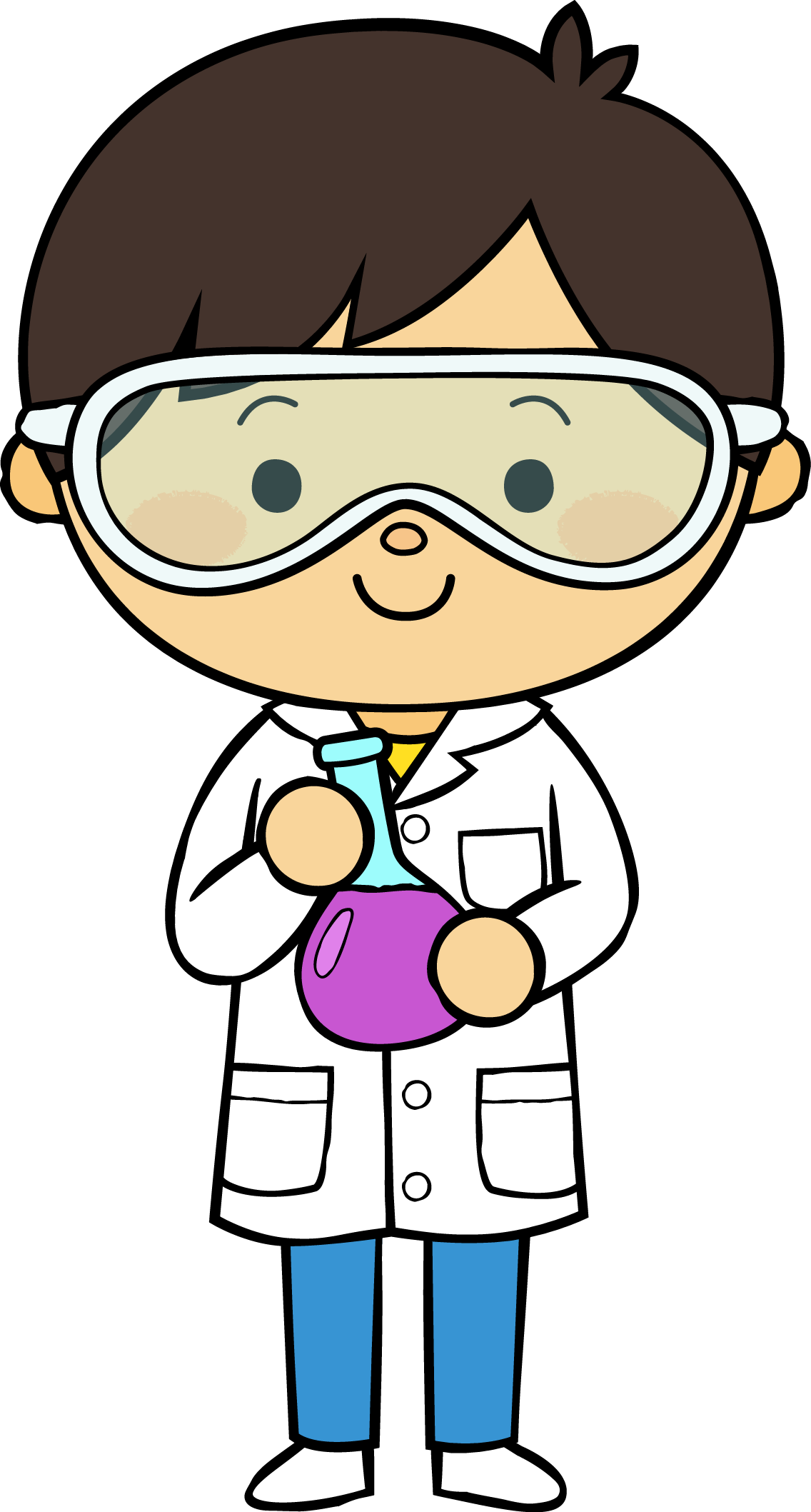 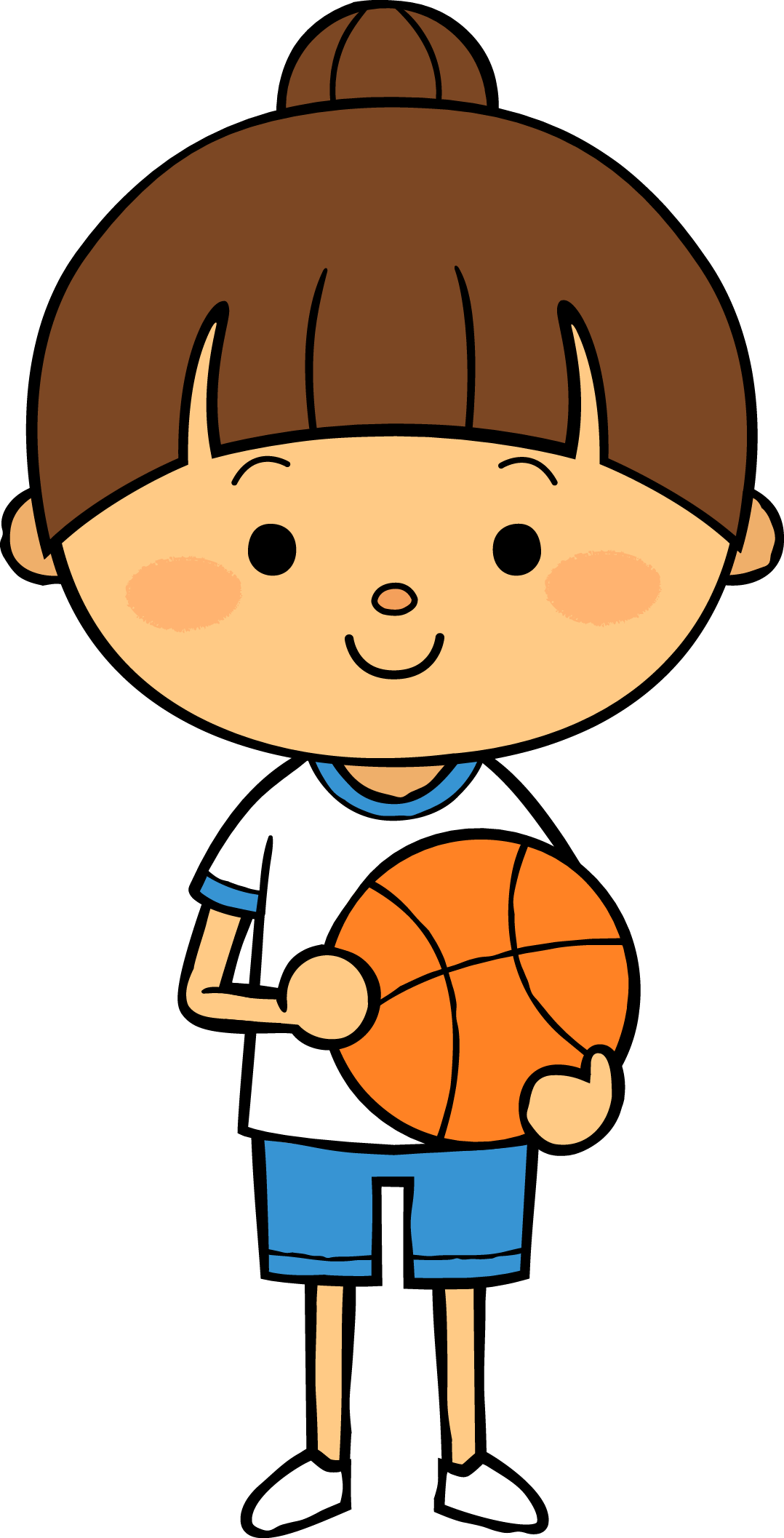 12      05      2021
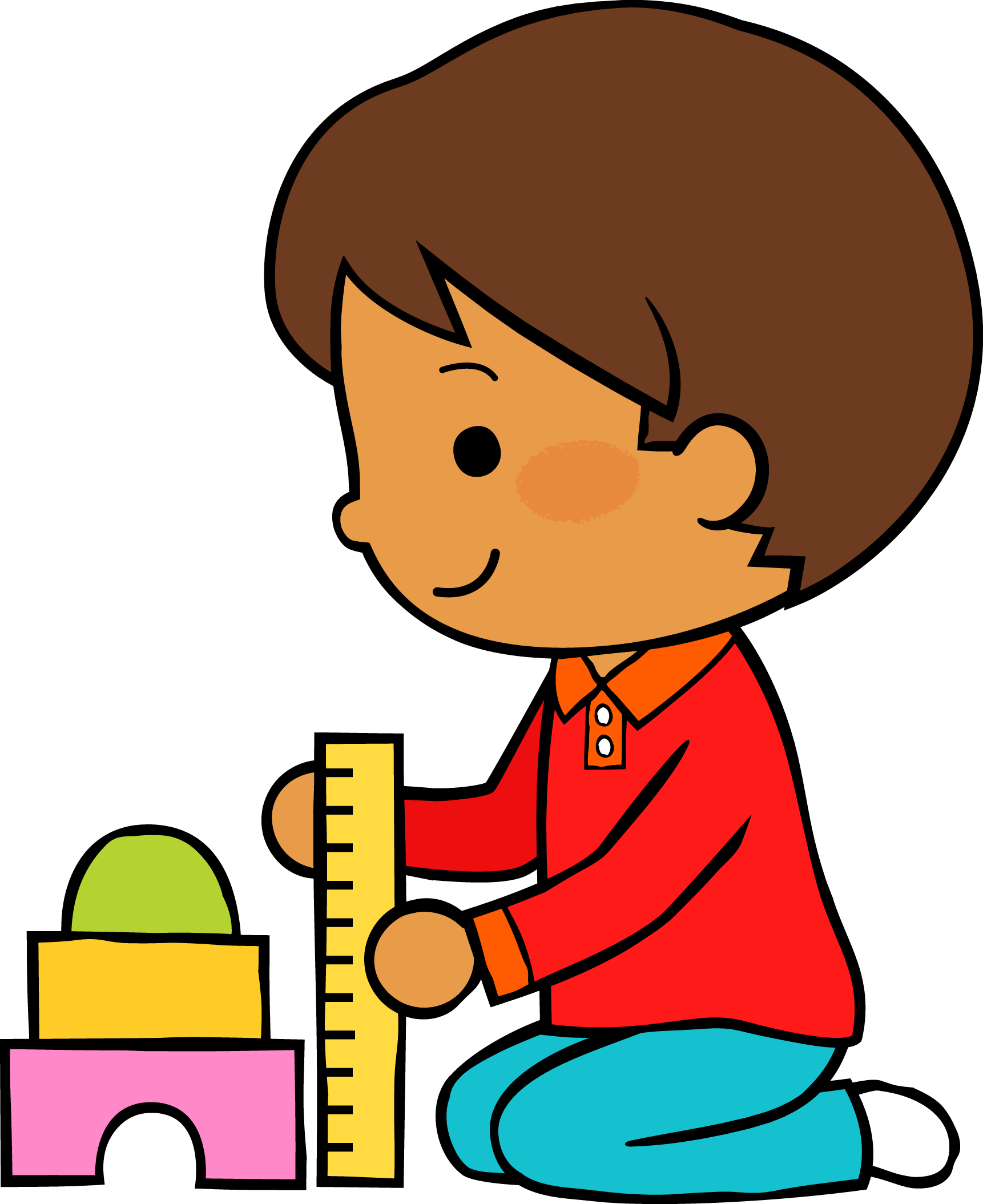 M
M
J
V
L
Situación de Aprendizaje: Todos Somos Importantes
Campos de formación y/o áreas de desarrollo personal y social a favorecer
Autoevaluación
Manifestaciones de los alumnos
Aspectos de la planeación didáctica
Pensamiento 
matemático
Lenguaje y
comunicación
Exploración del mundo natural y social
Educación 
Física
Educación Socioemocional
Artes
La jornada de trabajo fue:
Exitosa
Buena
Regular
Mala
Logro de los aprendizajes esperados 
      Materiales educativos adecuados
       Nivel de complejidad adecuado 
       Organización adecuada
       Tiempo planeado correctamente
       Actividades planeadas conforme a lo planeado
Observaciones
______________________________________________________________________________________________________________________________________________________________________________________________________________________________________________________
El tema y material fueron interesantes y llamativos, ya que obtuve buena respuesta por parte de los alumnos, sin embargo me hizo falta agregar más complejidad a los juegos, ya que resultaron muy fácil su solución, por lo cual cubrí el tiempo faltante hablando y explicando más a fondo la tarea, incluso llegando a brindar ejemplos.
Interés en las actividades
Participación de la manera esperada
Adaptación a la organización establecida
Seguridad y cooperación al realizar las actividades
Todos   Algunos  Pocos   Ninguno
Rescato los conocimientos previos
Identifico y actúa conforme a las necesidades e intereses de los alumnos  
Fomento la participación de todos los alumnos 
Otorgo consignas claras
Intervengo adecuadamente
Fomento la autonomía de los alumnos
Si            No
Logros
Dificultades
- Fomentar la participación a partir de experiencias y anécdotas 
- Buscar estrategias para lograr complementar la situación	
-
_________________________________________________________________________________________________________________________________
_____________________________________________________________________________________________________________________________________________________________________
- El no tener tantas nociones sobre aplicaciones digitales, suele perjudicar la práctica, por lo cual me fue complicado compartir música o videos durante las sesiones
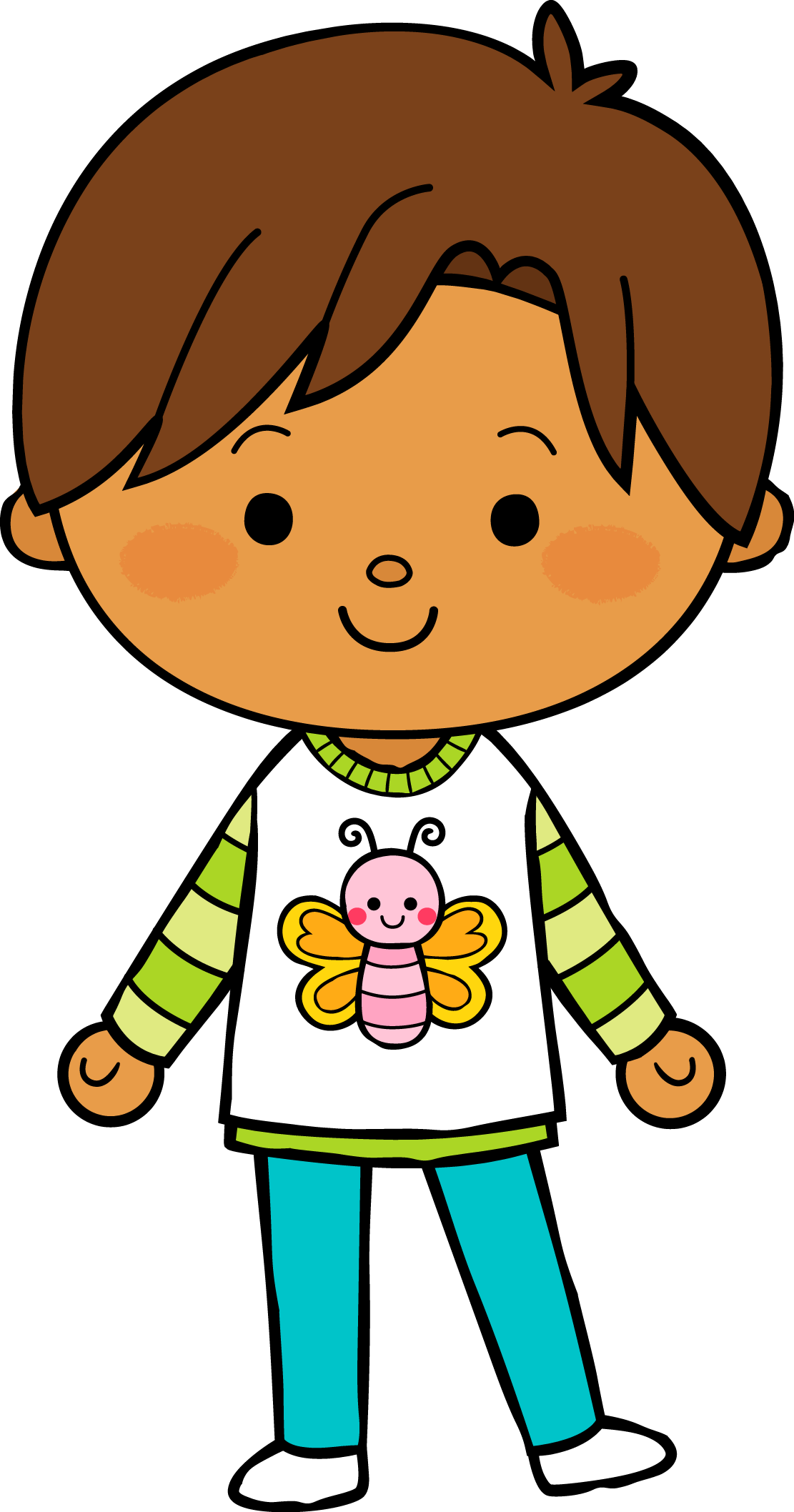 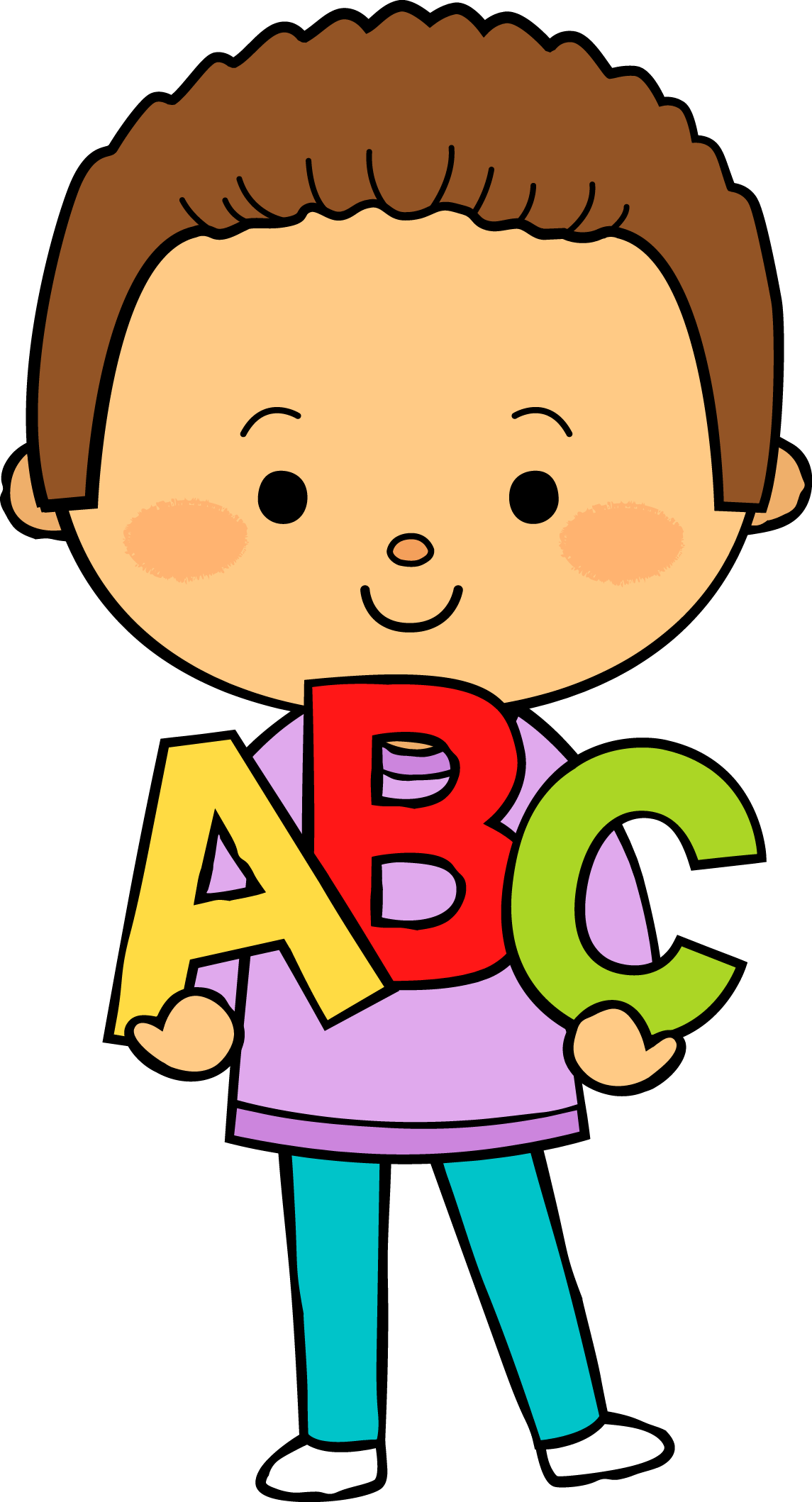 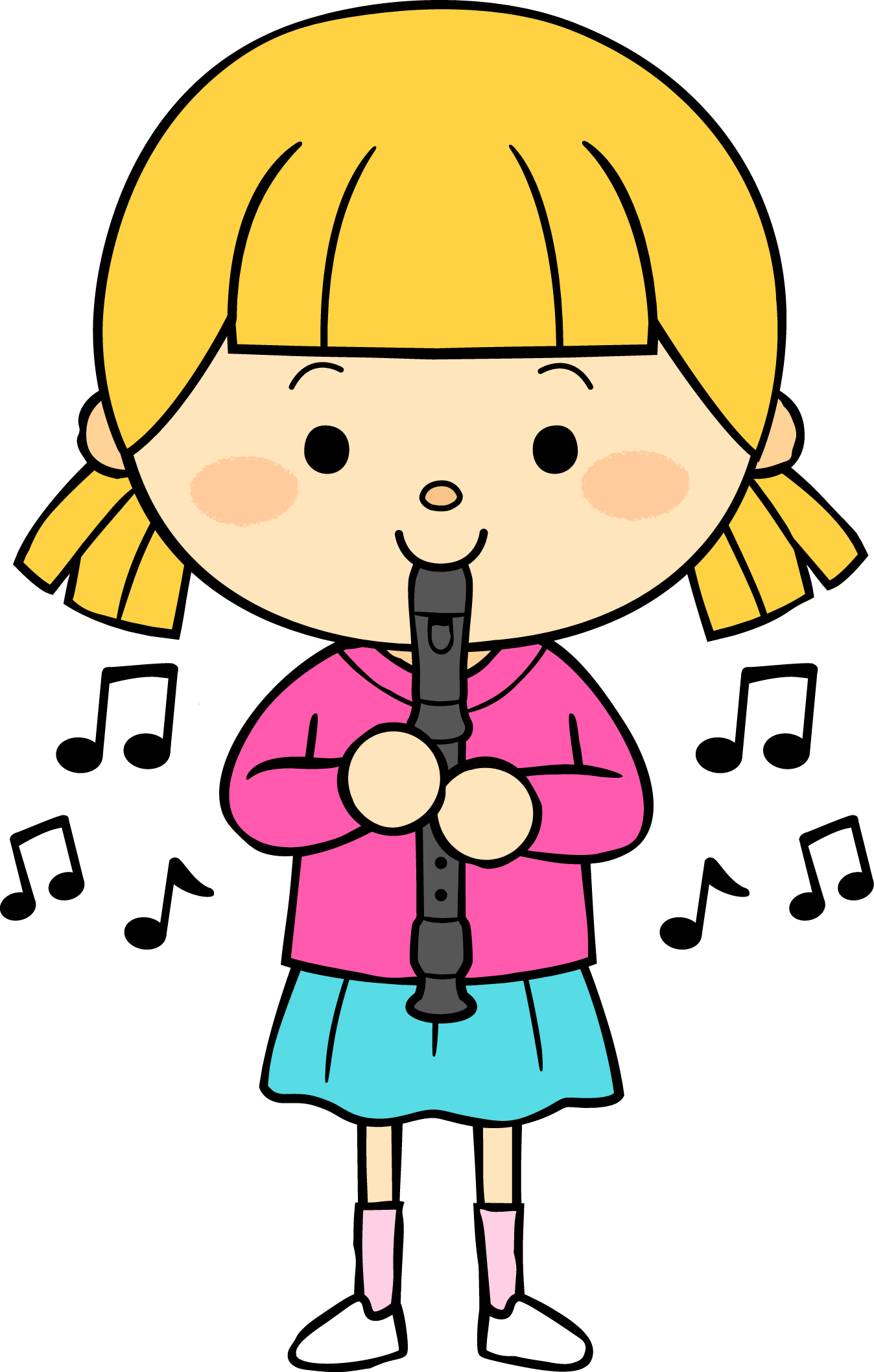 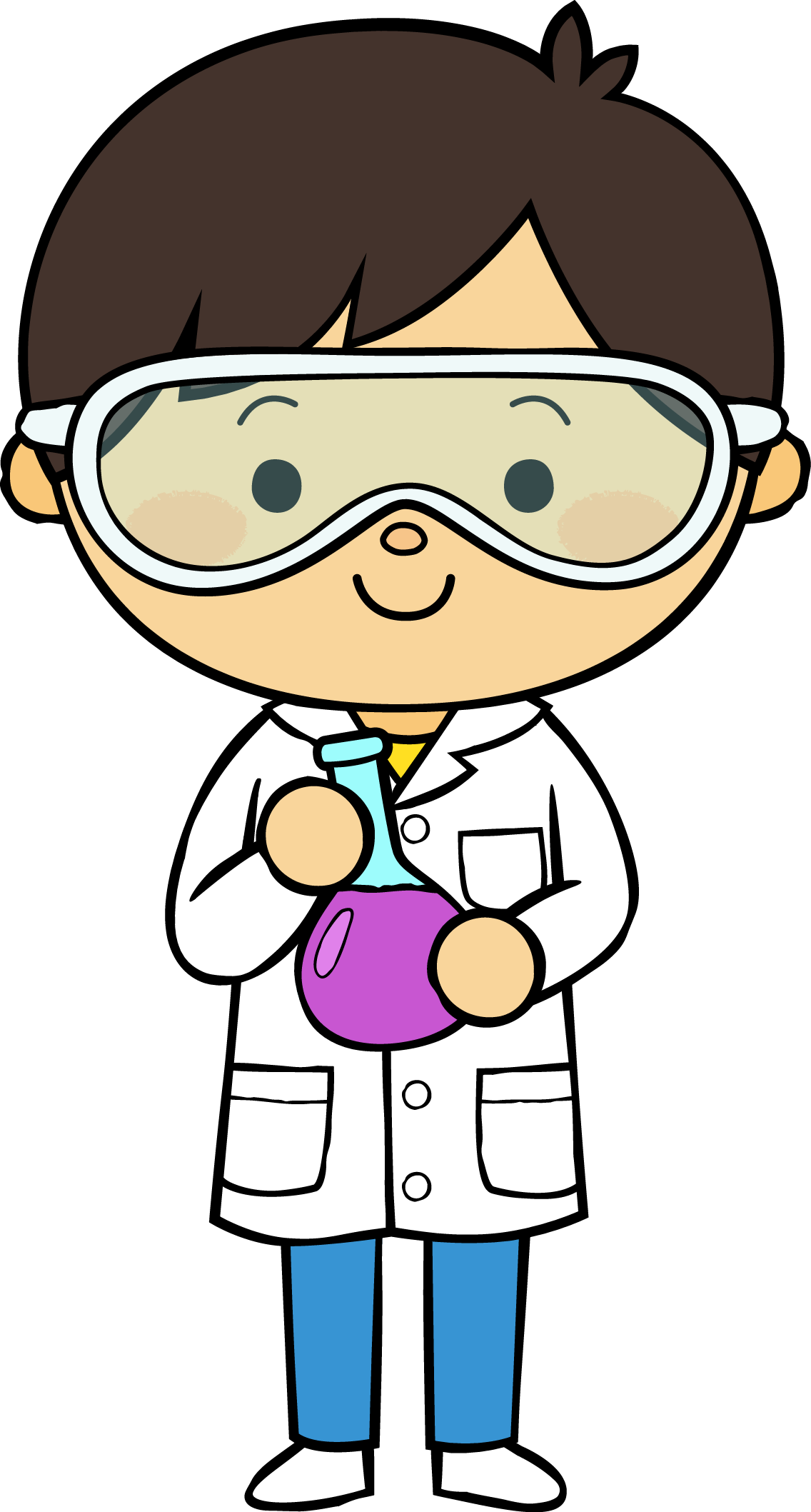 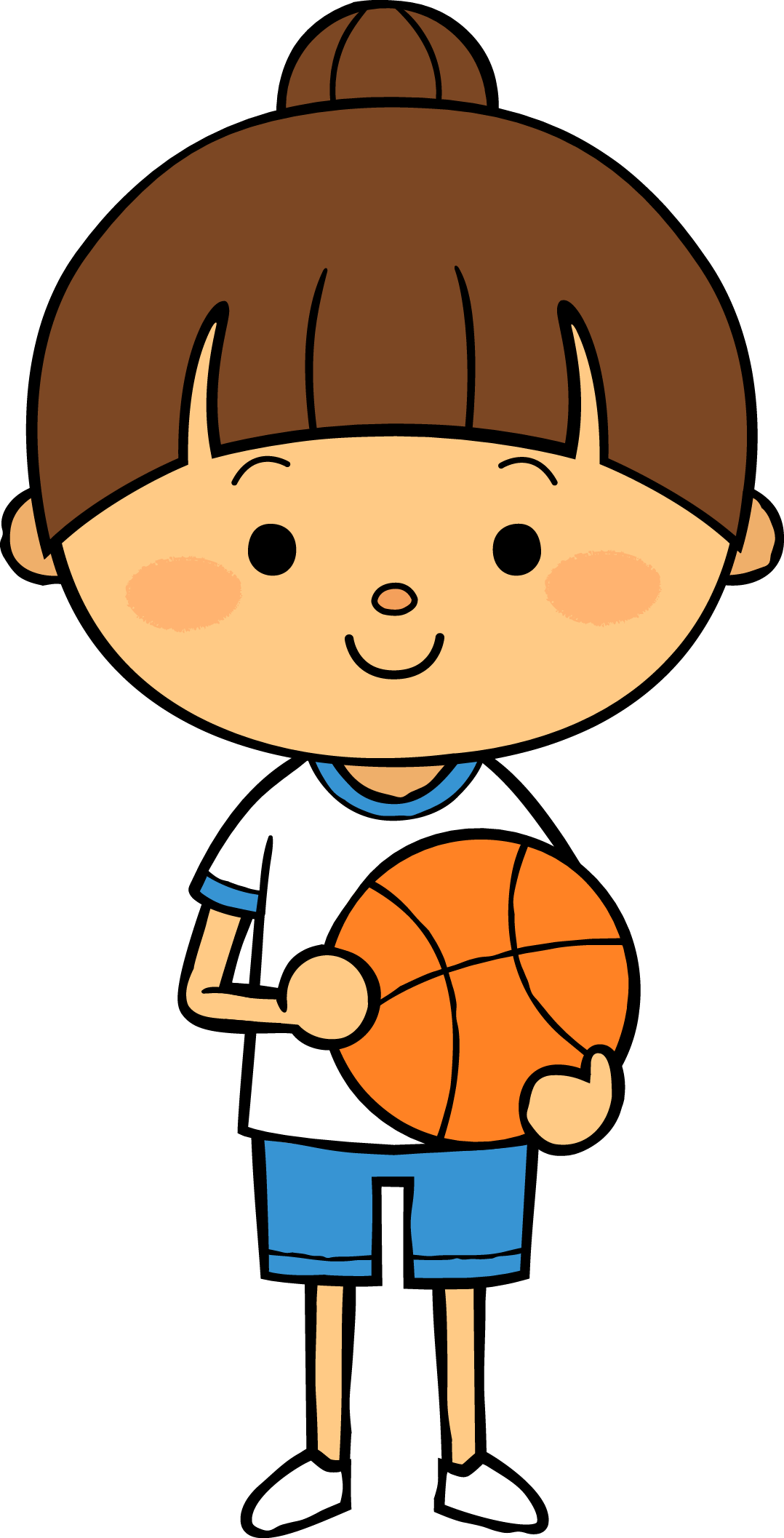 13      05      2021
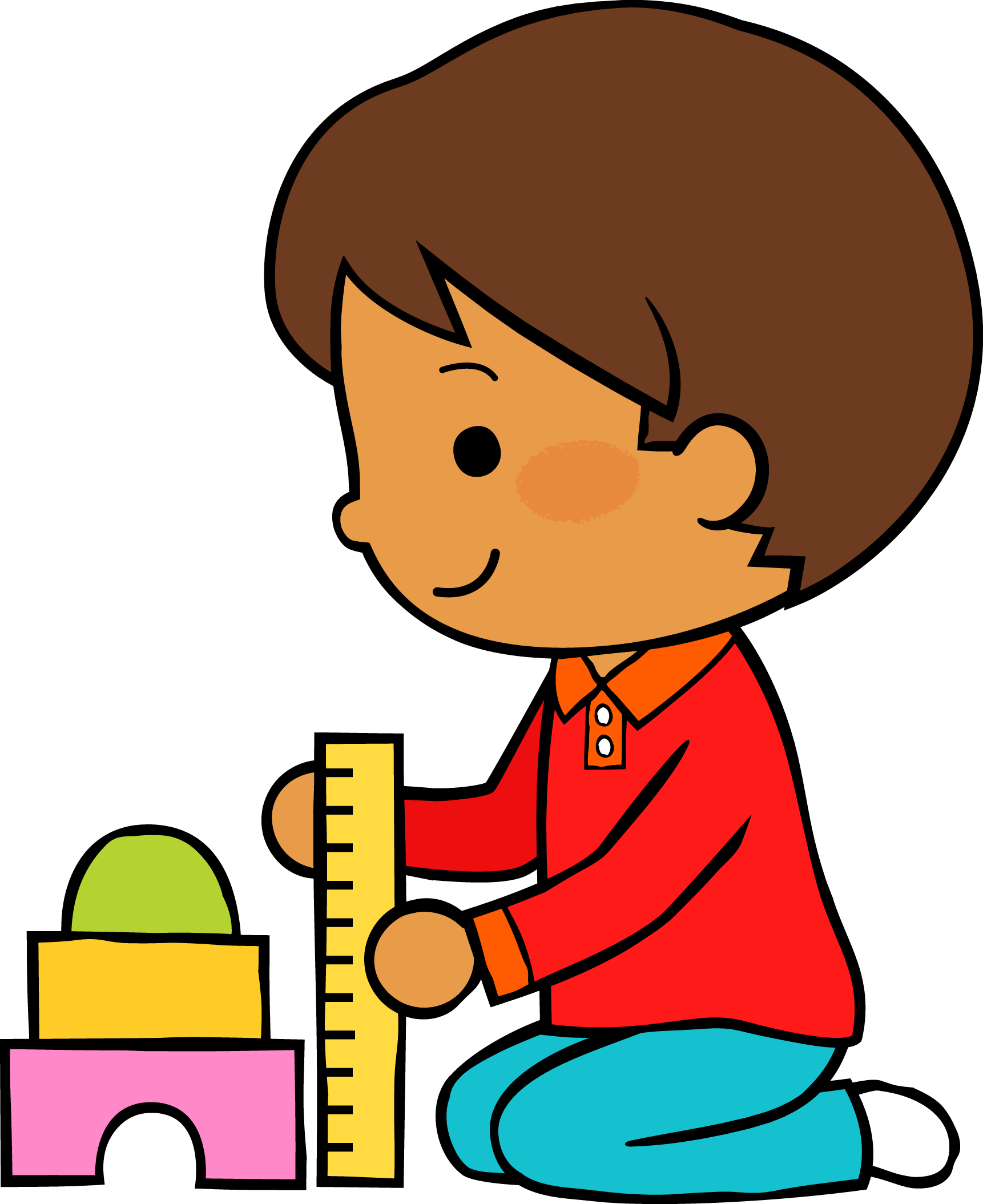 M
M
J
V
L
Situación de Aprendizaje: Todos Somos Importantes
Campos de formación y/o áreas de desarrollo personal y social a favorecer
Autoevaluación
Manifestaciones de los alumnos
Aspectos de la planeación didáctica
Pensamiento 
matemático
Lenguaje y
comunicación
Exploración del mundo natural y social
Educación 
Física
Educación Socioemocional
Artes
La jornada de trabajo fue:
Exitosa
Buena
Regular
Mala
Logro de los aprendizajes esperados 
      Materiales educativos adecuados
       Nivel de complejidad adecuado 
       Organización adecuada
       Tiempo planeado correctamente
       Actividades planeadas conforme a lo planeado
Observaciones
______________________________________________________________________________________________________________________________________________________________________________________________________________________________________________________
El tema genero mucha participación por parte de los niños, sin embargo al querer participar y brindar más tiempo a la lluvia de ideas, no contamos con el tiempo suficiente para finalizar la actividad con reflexiones
Interés en las actividades
Participación de la manera esperada
Adaptación a la organización establecida
Seguridad y cooperación al realizar las actividades
Todos   Algunos  Pocos   Ninguno
Rescato los conocimientos previos
Identifico y actúa conforme a las necesidades e intereses de los alumnos  
Fomento la participación de todos los alumnos 
Otorgo consignas claras
Intervengo adecuadamente
Fomento la autonomía de los alumnos
Si            No
Logros
Dificultades
- Fomentar la constante participación 
-  Elaborar y aplicar material didáctico y del interés de los alumnos para captar su atención
_________________________________________________________________________________________________________________________________
_____________________________________________________________________________________________________________________________________________________________________
- El tiempo estimado, no nos permite expandir más las ideas de los alumnos
- La falta de conocimientos en el medio digital dificulta la aplicación de videos, debido a que el audio no es captado muchas veces. 
-